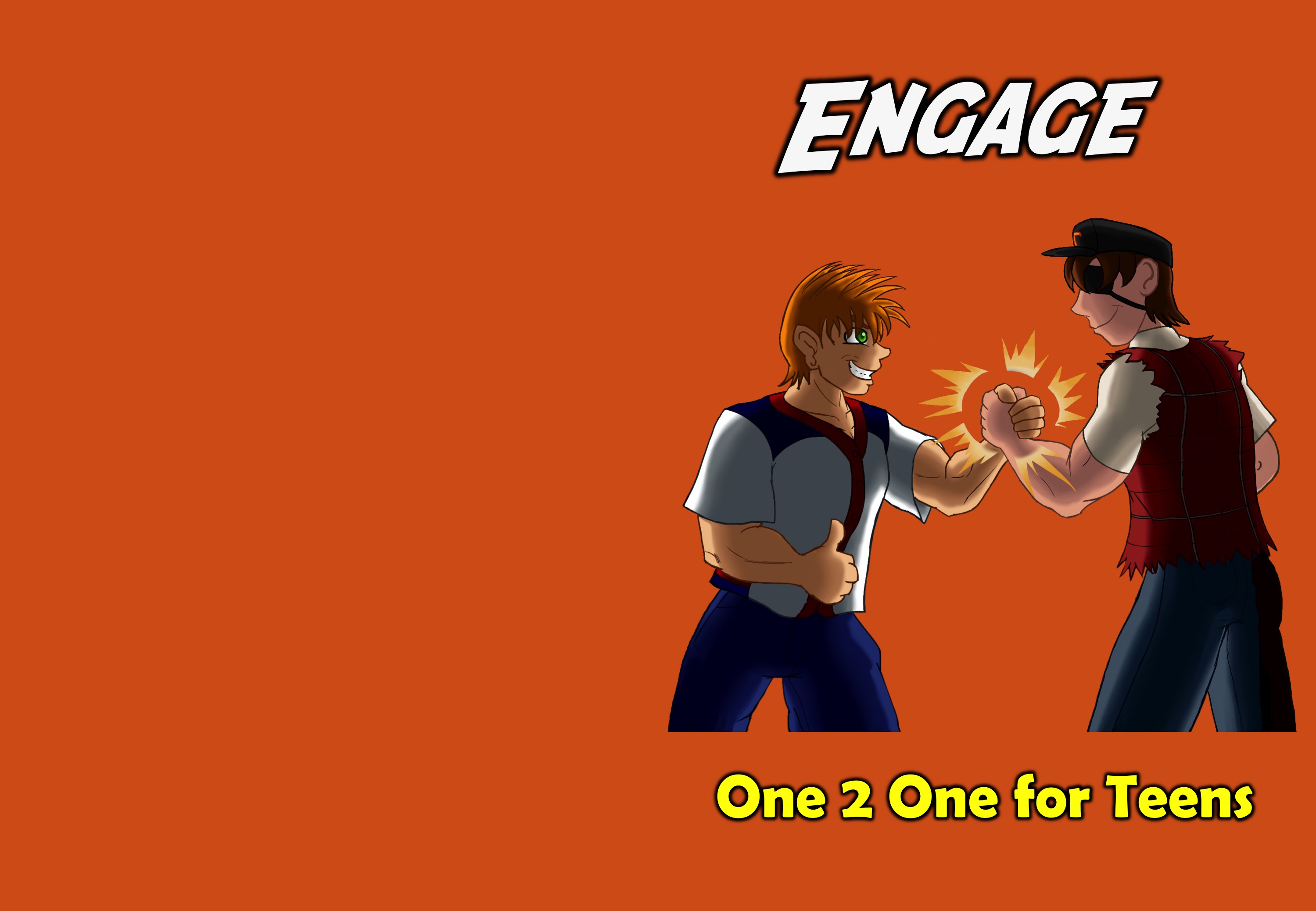 [Speaker Notes: Last week we gave you each a booklet that will help you on your journey as a new follower of Jesus. We will spend the next 4 weeks going through the booklet.]
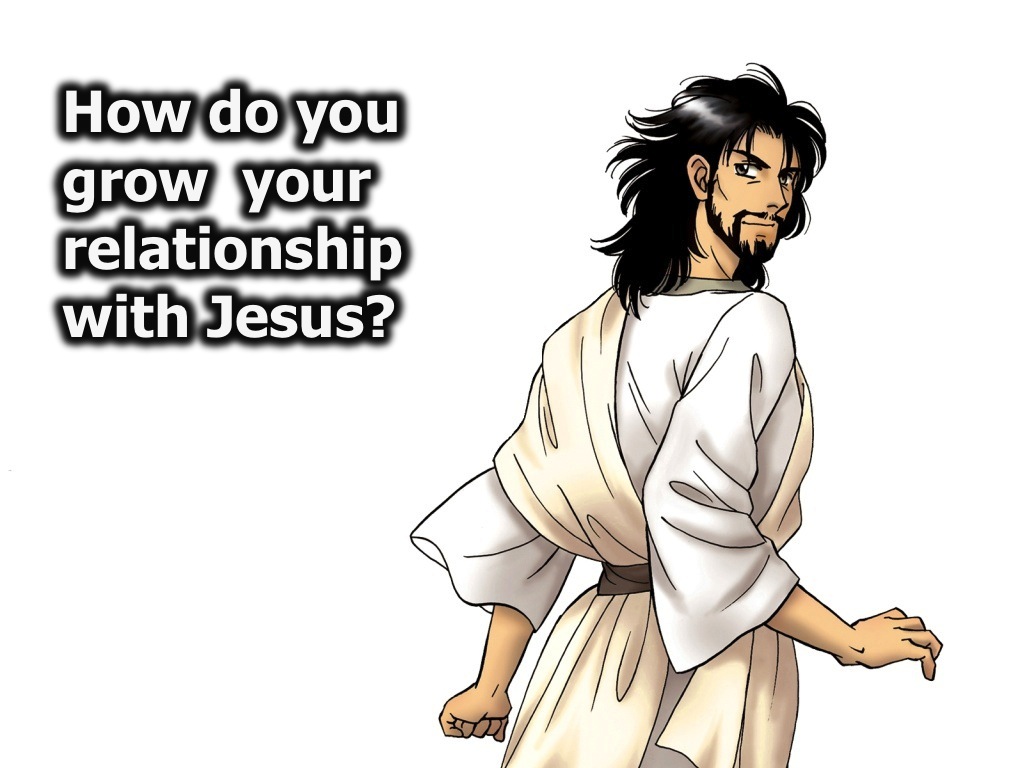 [Speaker Notes: How do you grow your relationship with Jesus? We are exploring 5 ways that you can grow your relationship with Jesus.]
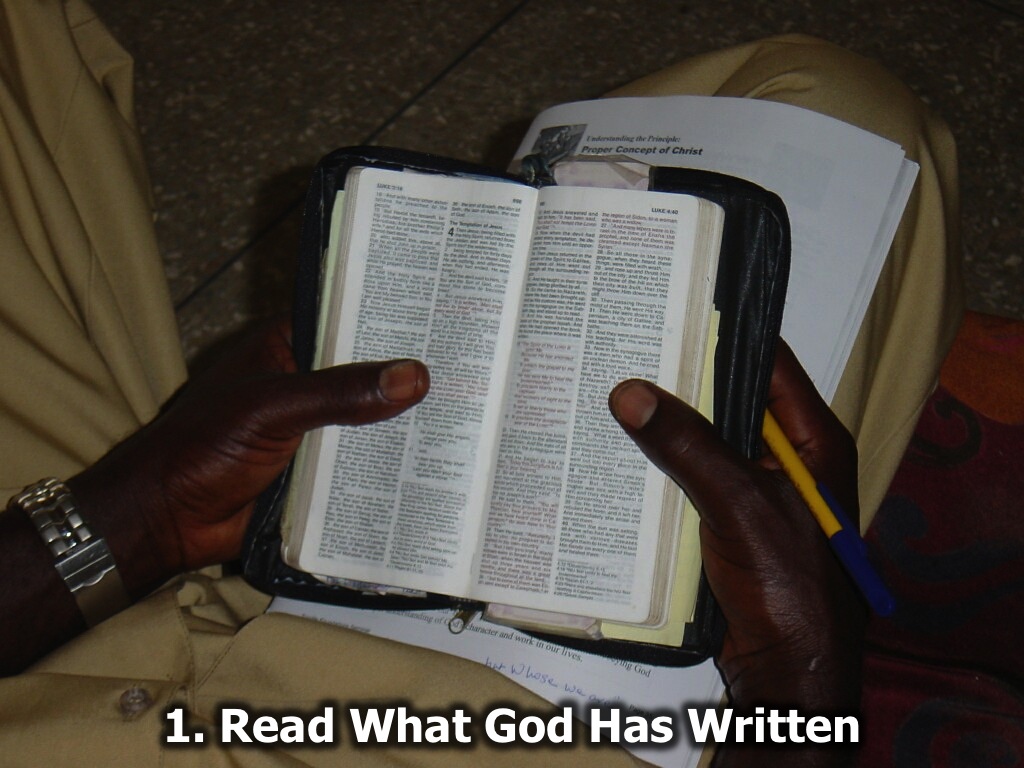 [Speaker Notes: Last week we learnt how to read what God has written!]
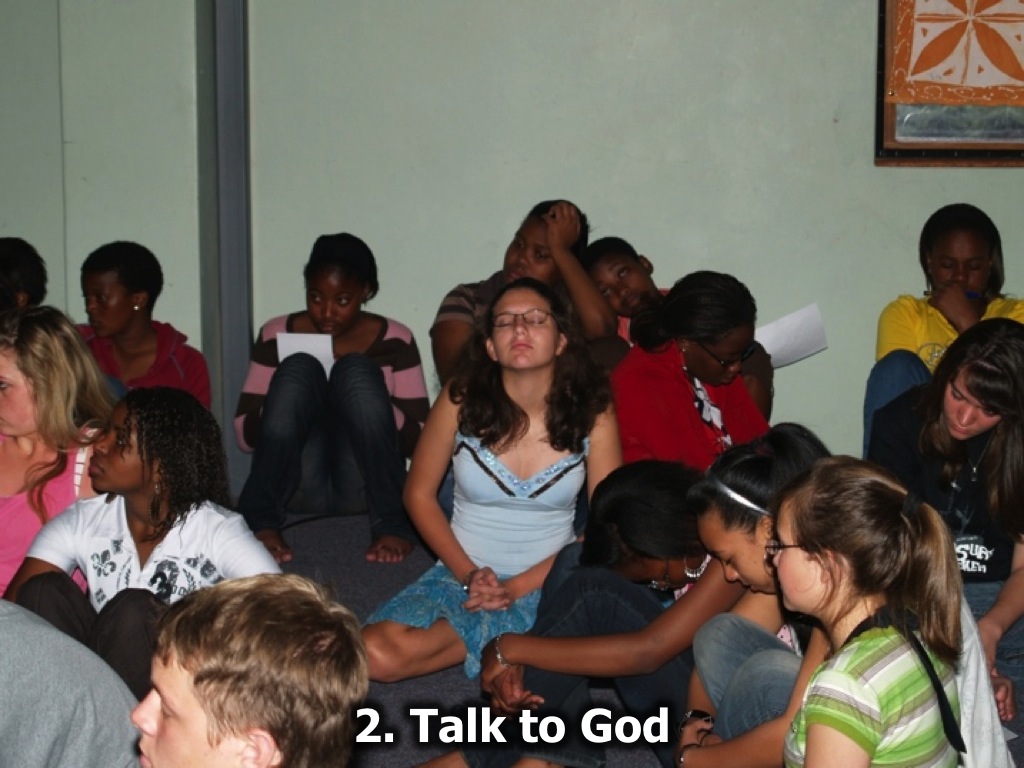 [Speaker Notes: The first secret to growing your relationship with Jesus is reading what God has written; the second is talking to God.]
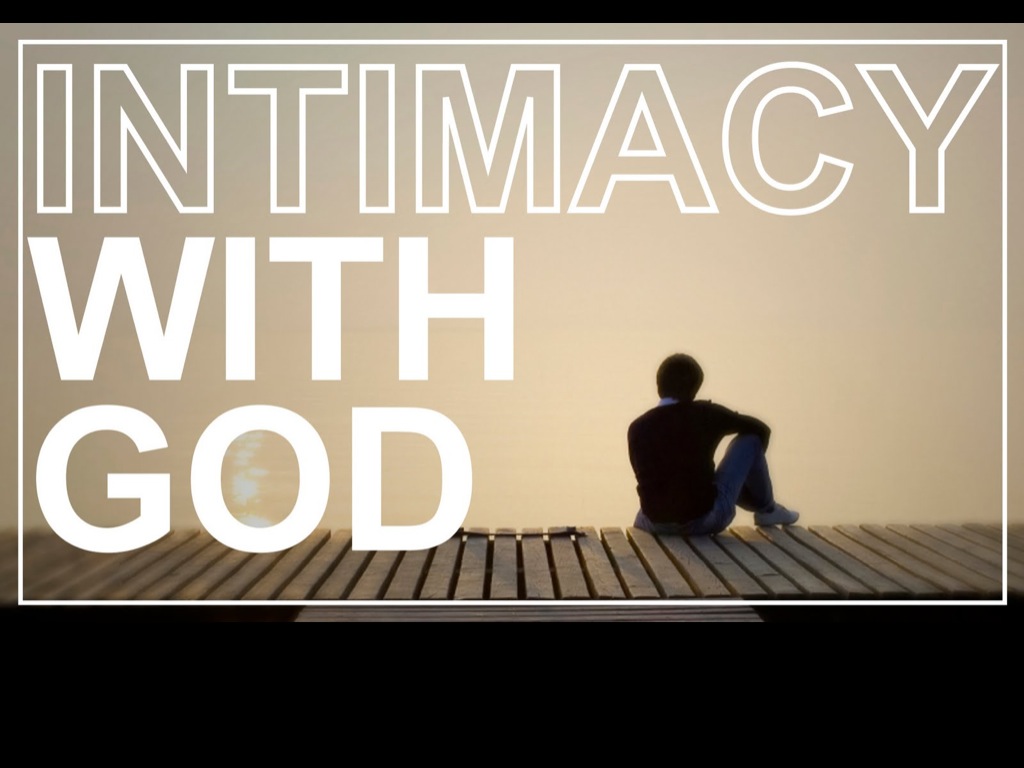 [Speaker Notes: Do you know that the number 1 reason why people get divorced is a lack of communication! Prayer builds intimacy with God!]
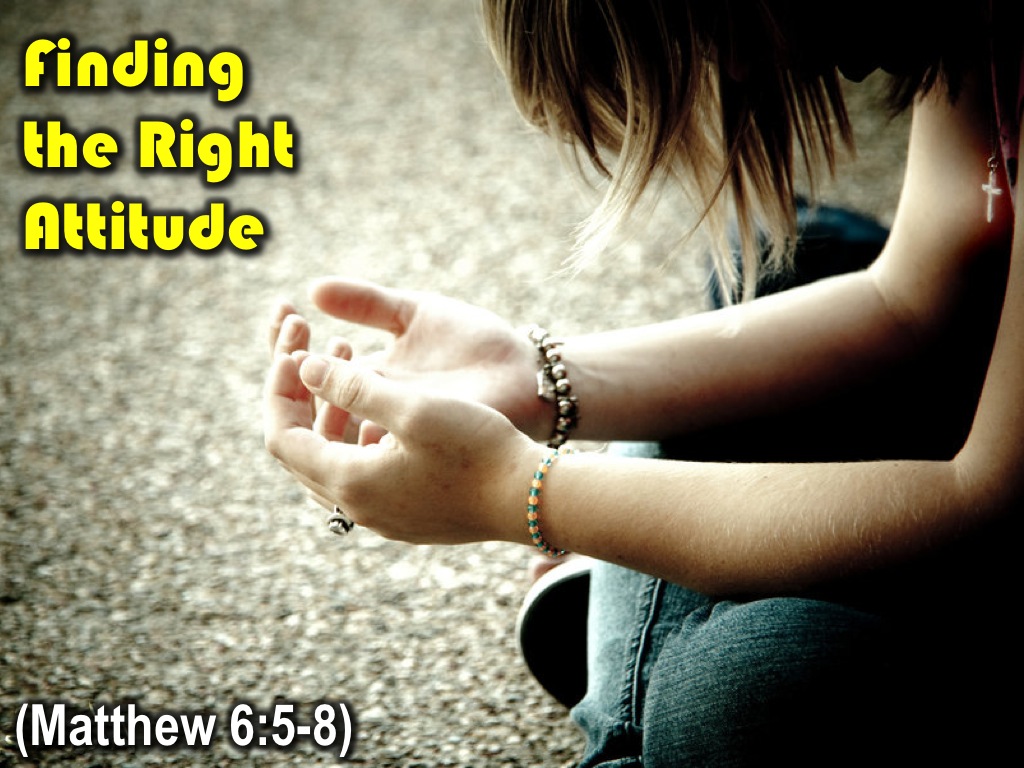 [Speaker Notes: Finding the Right Attitude for Prayer (Matthew 6:5-8)]
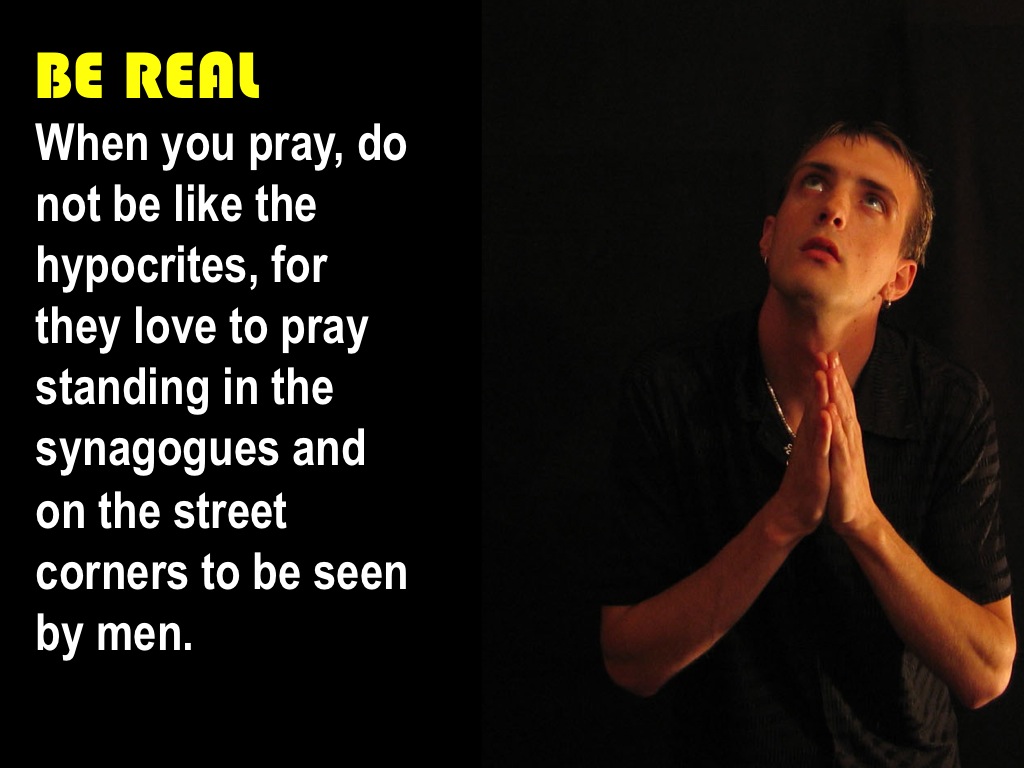 [Speaker Notes: (1) Be Real - When you pray, do not be like the hypocrites, for they love to pray standing in the synagogues and on the street corners to be seen by men. (Matthew 6:5)]
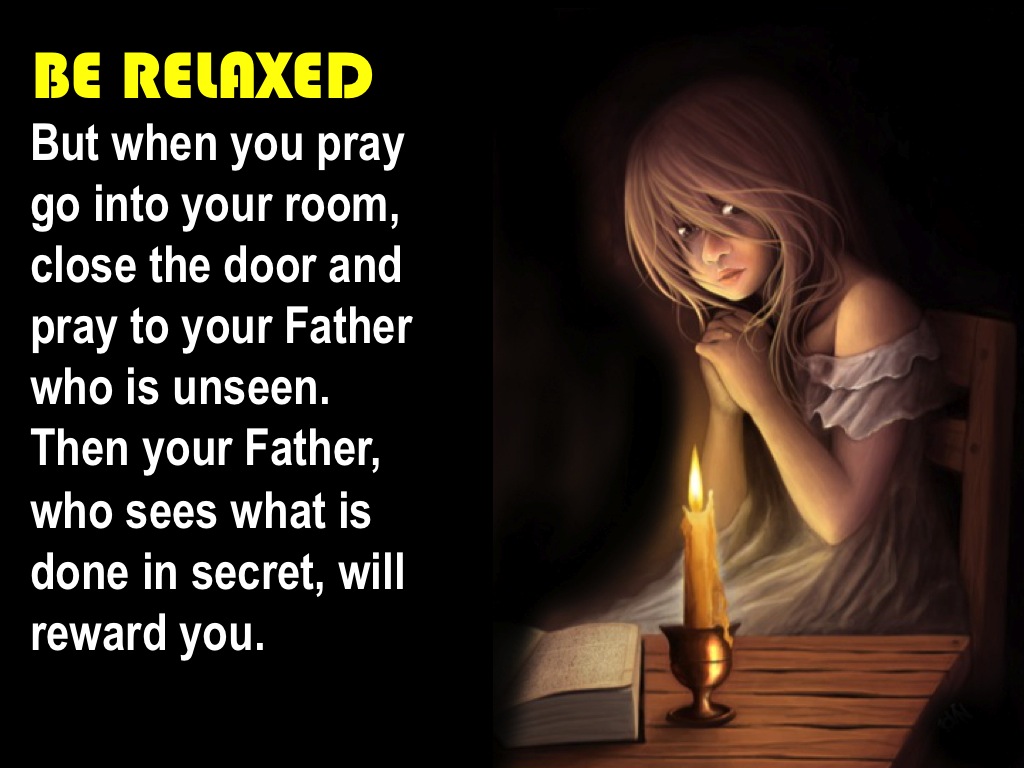 [Speaker Notes: (2) Be Relaxed - But when you pray go into your room, close the door and pray to your Father who is unseen. Then your Father, who sees what is done in secret, will reward you. (Matthew 6:6).]
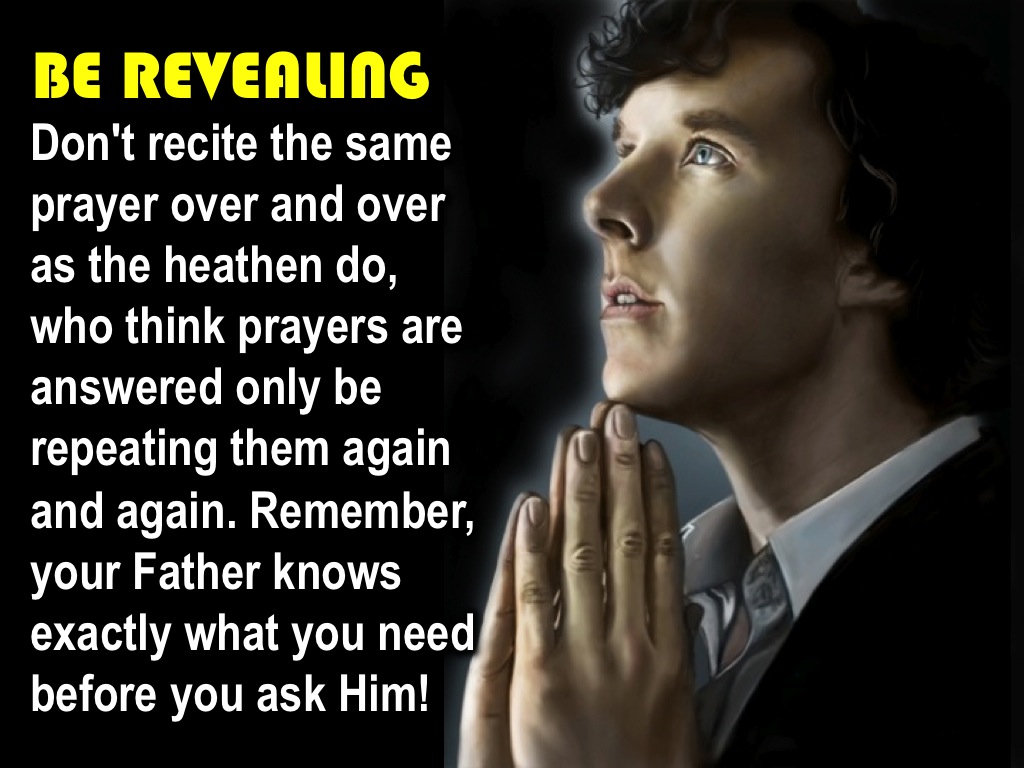 [Speaker Notes: (3) Be Revealing - Don't recite the same prayer over and over as the heathen do, who think prayers are answered only be repeating them again and again. Remember, your Father knows exactly what you need before you ask Him! (Matthew 6:7-8).]
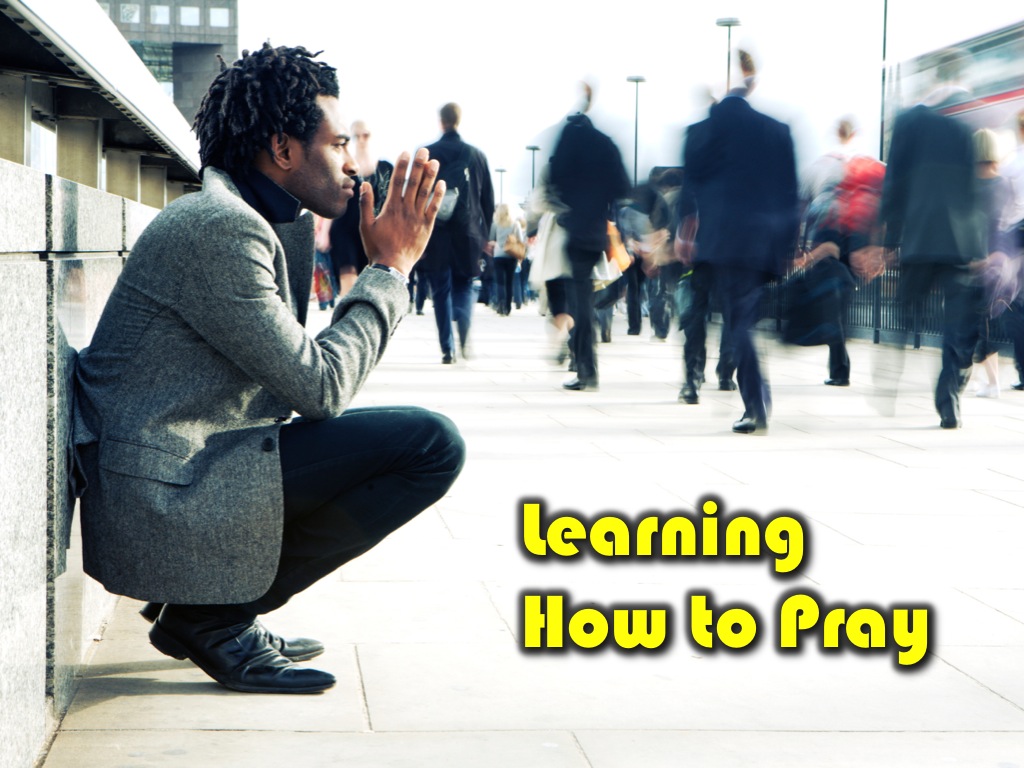 [Speaker Notes: Learning How to Pray]
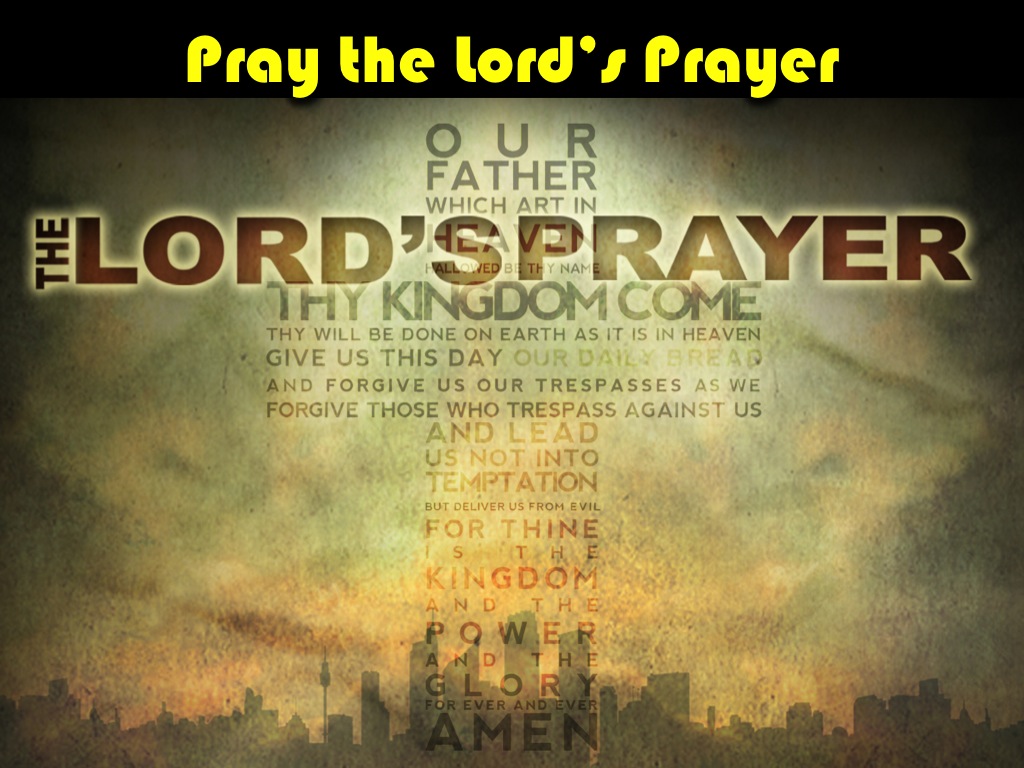 [Speaker Notes: 1. Pray the Lord’s Prayer: Jesus gave a model prayer that we call the Lord’s Prayer – here is what you should pray for: (1) God’s will - Pray for God’s will for your life, family, church, city and nation. Our Father in heaven, hallowed be your name, your kingdom come, your will be done on earth as it is in heaven. Matthew 6:10 (2) Provision - Pray for personal and family needs to be met. Give us today our daily bread. (Matthew 6:11). (3) Forgiveness - Pray for forgiveness from God and forgive those who offend you. Forgive us our debts, as we also have forgiven our debtors. (Matthew 6:12). (4) Victory over Temptation - Pray for victory and protections from the devil’s schemes. And lead us not into temptation, but deliver us from the evil one. (Matthew 6:13).]
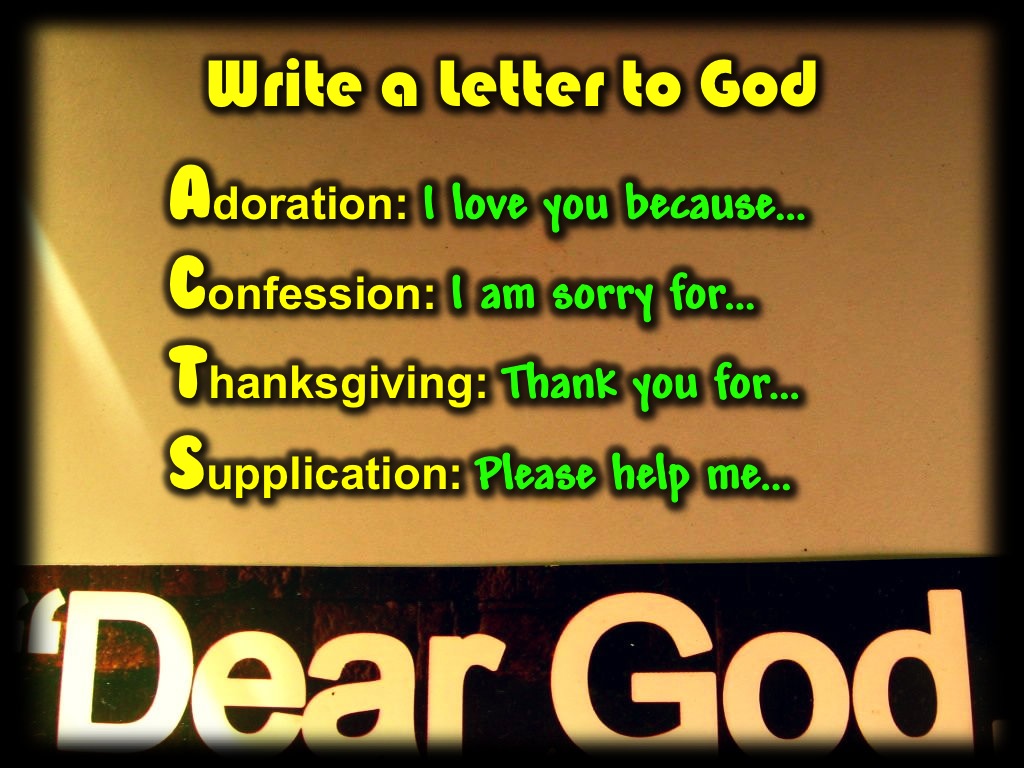 [Speaker Notes: 2. Write a Letter to God - . If prayer is new to you, you can start by writing a letter to God and then reading it to Him. The following headings can be used: (1) Adoration - Dear Lord, I love you because… (2) Confession - I am sorry for… (3) Thanksgiving - Thank you for… (4) Supplication - Please help me…]
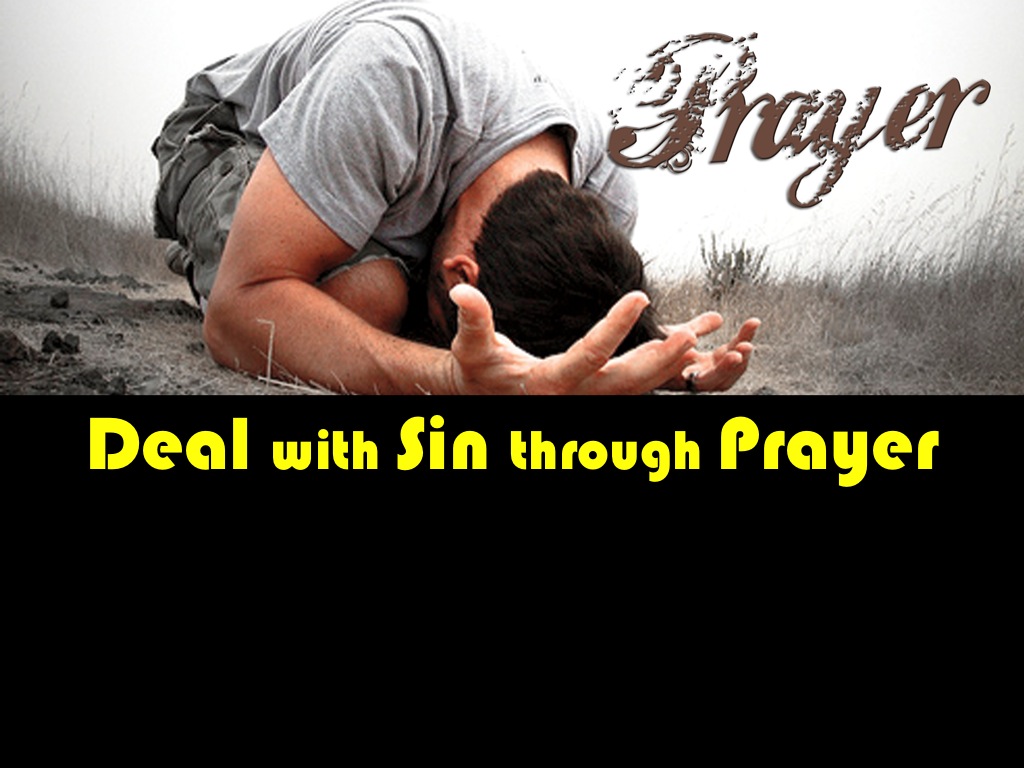 [Speaker Notes: 3. Dealing with Sin through Prayer - You will grow in your relationship with Jesus if you deal with your sin while you are praying!]
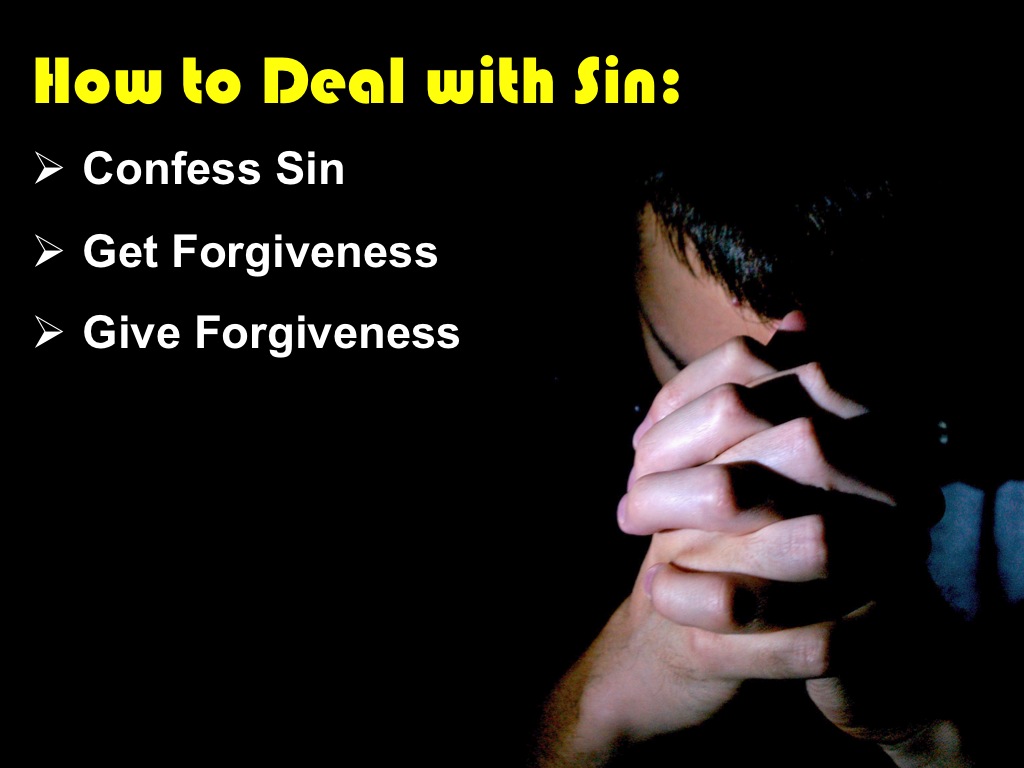 [Speaker Notes: How to Deal with Sin: (1) Confess Sin - You must admit your personal guilt and specific sins. Then I acknowledged my sin to you and did not cover up my iniquity. I said, “I will confess my transgressions to the LORD” – and you forgave the guilt of my sin. (Psalm 32:5). (2) Get Forgiveness - When you confess your sins God responds with forgiveness. If we confess our sins, he is faithful and just and will forgive us our sins and purify us from all unrighteousness. (1 John 1:9). (3) Give Forgiveness - You must also forgive people who have sinned against you. Then Peter came to Jesus and asked, “Lord, how many times shall I forgive my brother when he sins against me? Up to seven times?” Jesus answered, “I tell you, not seven times, but seventy-seven times. (Matthew 18:21-22).]
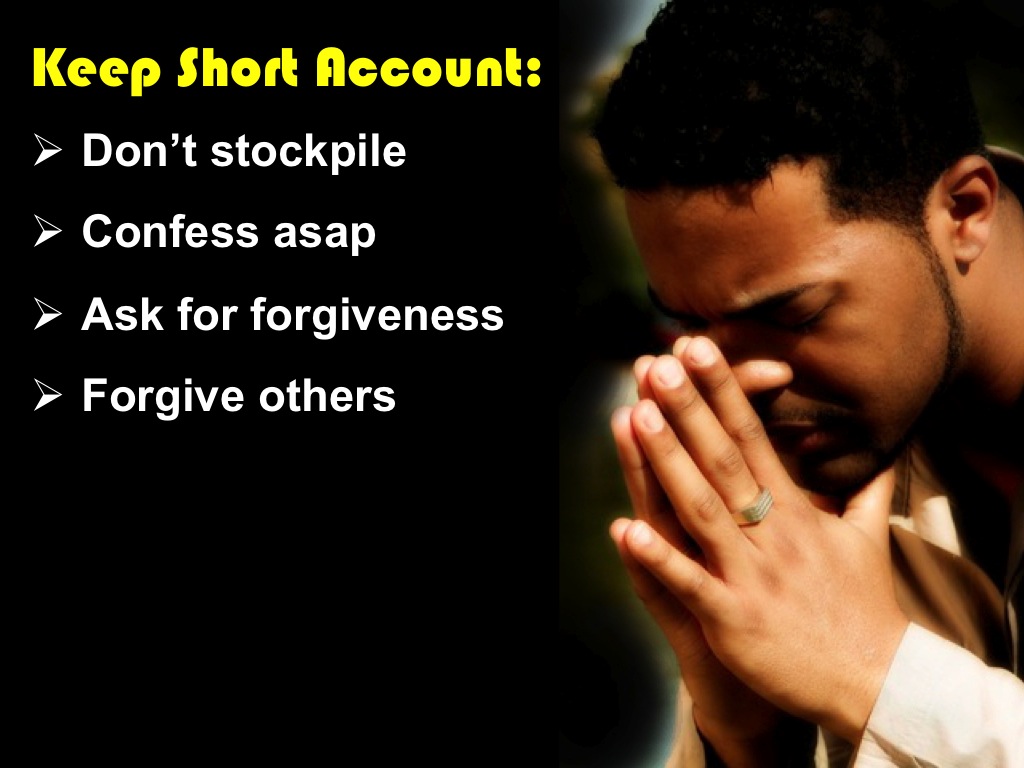 [Speaker Notes: Make it your regular habit to keep short account of sins (as soon as you know that you have done something that displeases Jesus, turn to him in confession and ask for forgiveness) – don’t wait until the end of the day to confess your sins. Be sure to offer forgiveness to those who have sinned against you.]
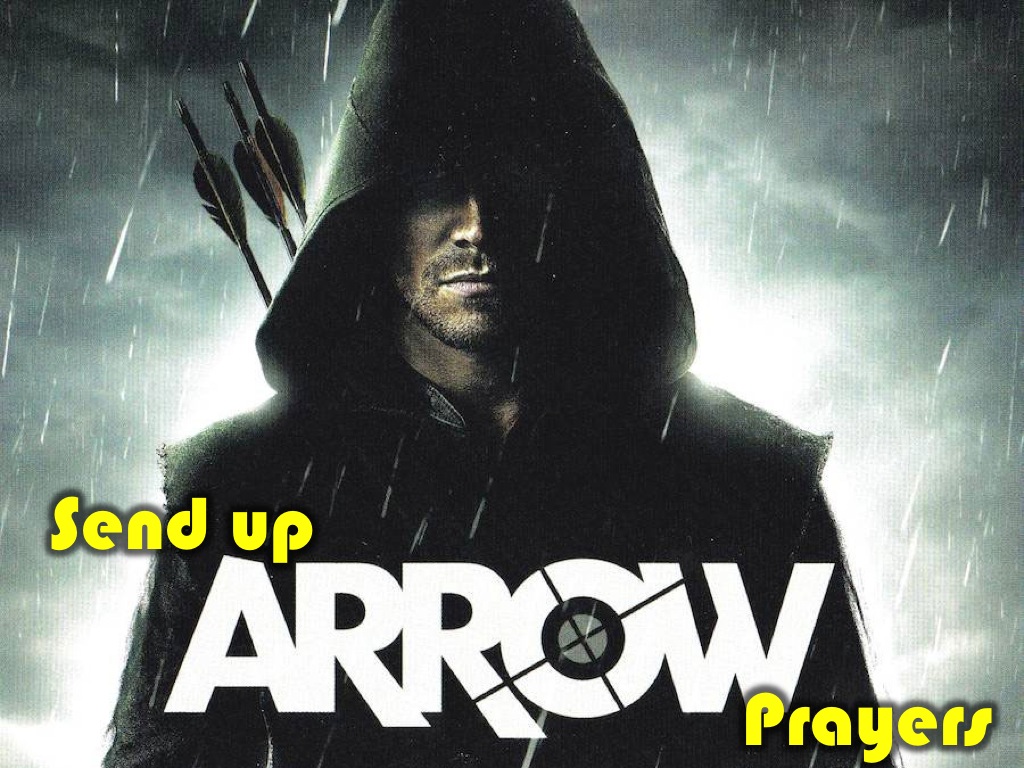 [Speaker Notes: You can send up arrow prayers at any time in your day!]
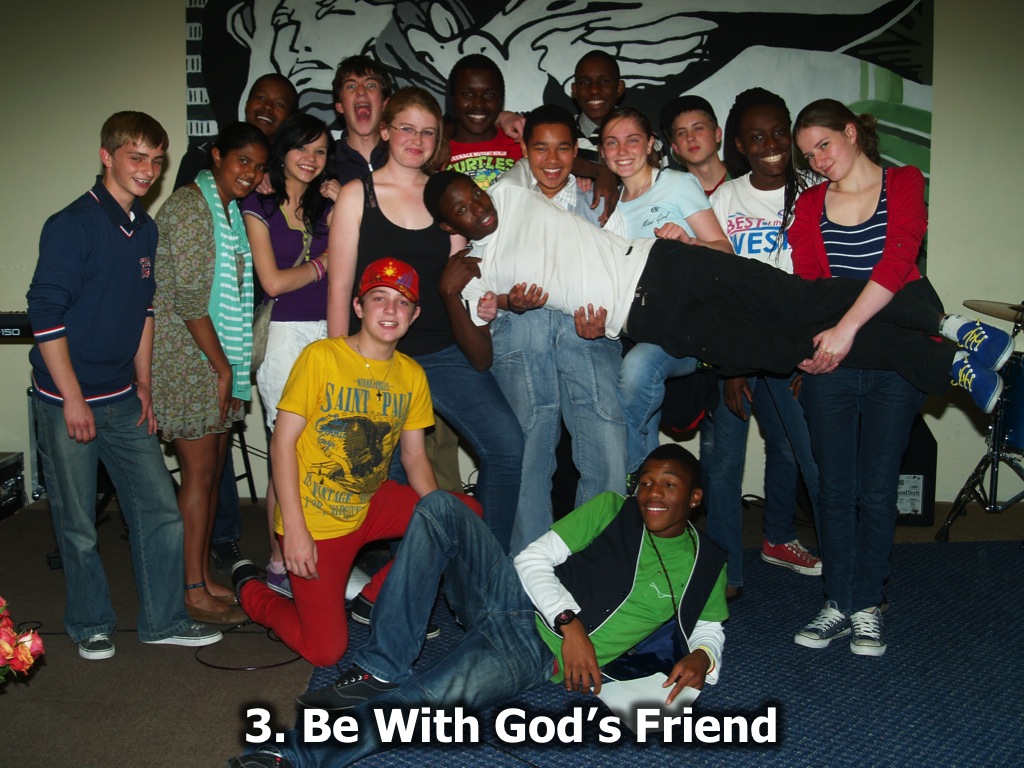 [Speaker Notes: Next weeks we will explore how to grow our relationship with Jesus by hanging out with his friends.]